PowerPoint 形式のシンプルなフローチャート テンプレート
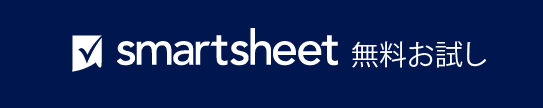 このテンプレートを使用するタイミング: プレゼンテーションの際に、複雑なアイデアをシンプルにしたり、タスクや意思決定をわかりやすくまとめたりする必要がある場合に、この PowerPoint 形式のシンプルなフローチャート テンプレートが役立ちます。プロセスの基本的なステップと成果が可視化されるため、オーディエンスが内容を把握しやすくなります。
 
注目すべきテンプレート機能: この PowerPoint 形式のシンプルなフローチャート テンプレートは、明確でわかりやすいレイアウトとカスタマイズ可能なデザインが特長で、特定のニーズに合わせた調整も簡単です。ユーザーフレンドリーなインターフェイスにより、使用経験のないユーザーでも効果的なフローチャートを作成できます。
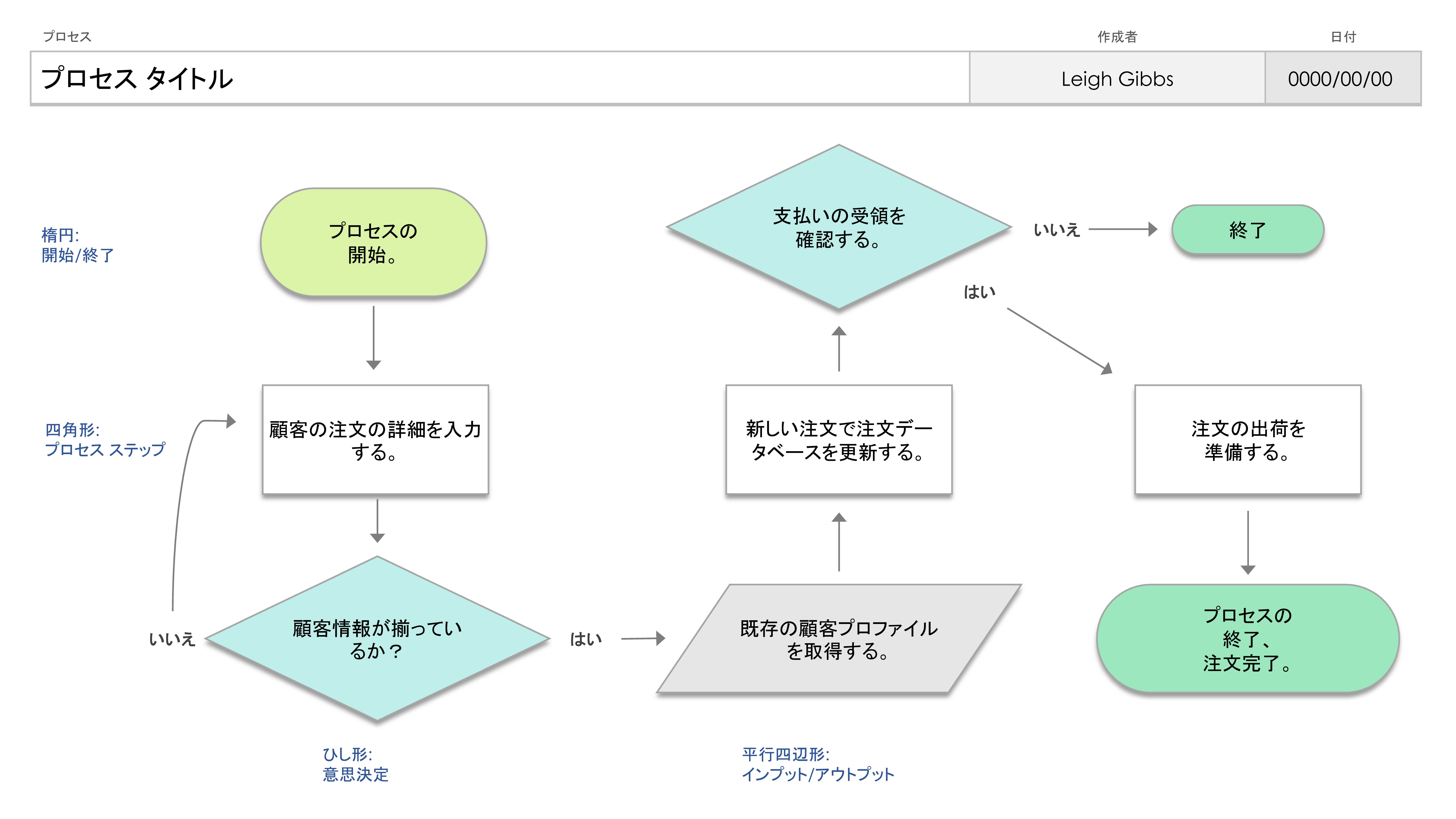 支払いの受領を確認する。
プロセスの
開始。
いいえ
終了
楕円: 
開始/終了
はい
顧客の注文の詳細を入力する。
新しい注文で注文データベースを更新する。
注文の出荷を 
準備する。
四角形: 
プロセス ステップ
顧客情報が揃っているか？
既存の顧客プロファイルを取得する。
プロセスの
終了、注文完了。
いいえ
はい
ひし形: 
意思決定
平行四辺形: 
インプット/アウトプット
いいえ
終了
はい
終了
いいえ
はい